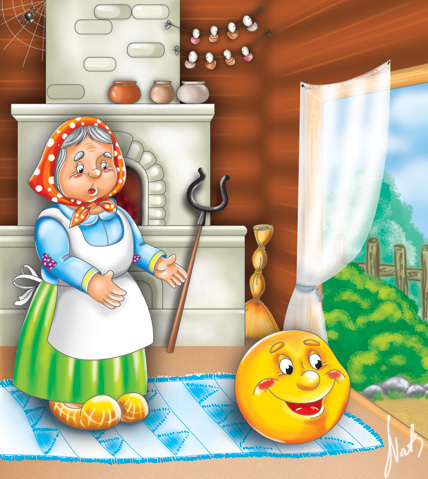 Сбежал колобок от деда и бабки, покатился по дорожке навстречу приключениям …
«Приключения Колобка» 
( тема «Валентность»
8 класс )
Майбурова Наталья Анатольевна МОУ «Объячевская СОШ»
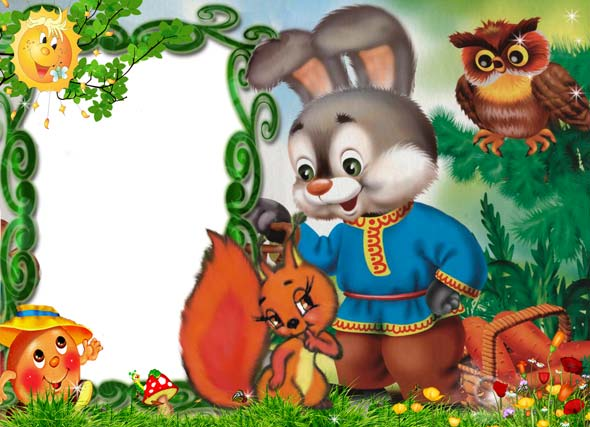 ссъем !
NO
Ca3N2
AlN
NH3
NO2
Na3N
N2O
Повстречался колобку Заяц. «Помоги, Колобок, сложить в корзинку формулы с валентностью азота III»
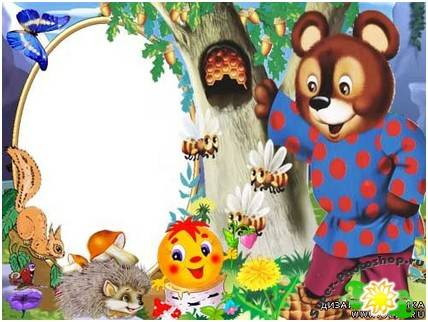 Съем!
КО
H2O
Na2O
BaCl2
ALO3
P2O
Al2S3
Покатился Колобок дальше. Вдруг  навстречу – Медведь. «Колобок, убери неверно составленные формулы».
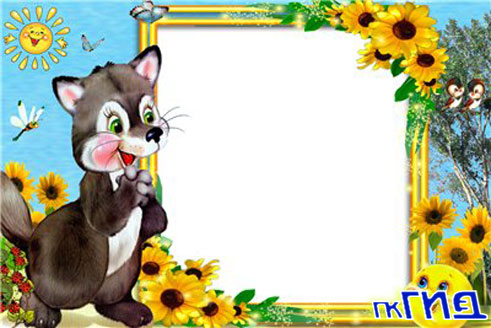 съем!
Li…O
2
3
Na…N
3
2
AlCl…
2
3
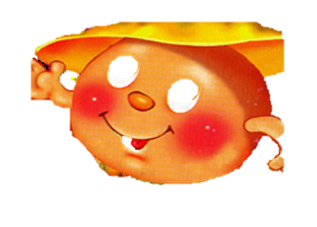 K…S
3
2
Катится колобок, катится, а навстречу ему -  волк. «Колобок, подставь недостающие числа в формулы».
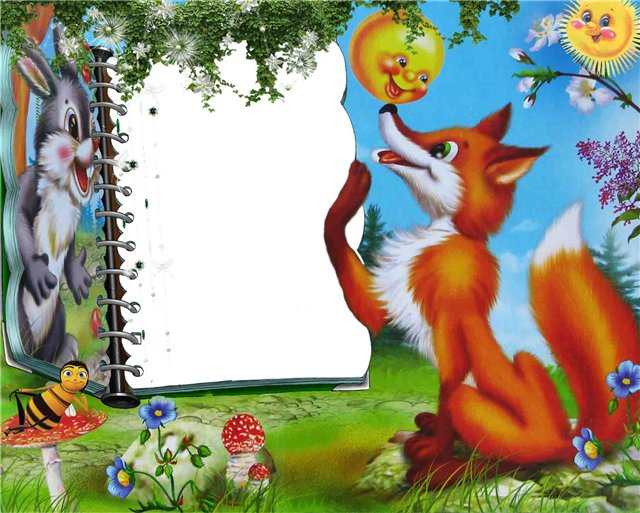 NH3
SO2
N2O
N2O5
SF6
Li2S
NO2
NO
Покатился колобок дальше, а навстречу ему – лиса. «Колобок, расставь формулы веществ  в  порядке возрастания валентности : а) серы   б) азота».
МОЛОДЦЫ!